Європейський вимір зовнішньої політики України
Лекція
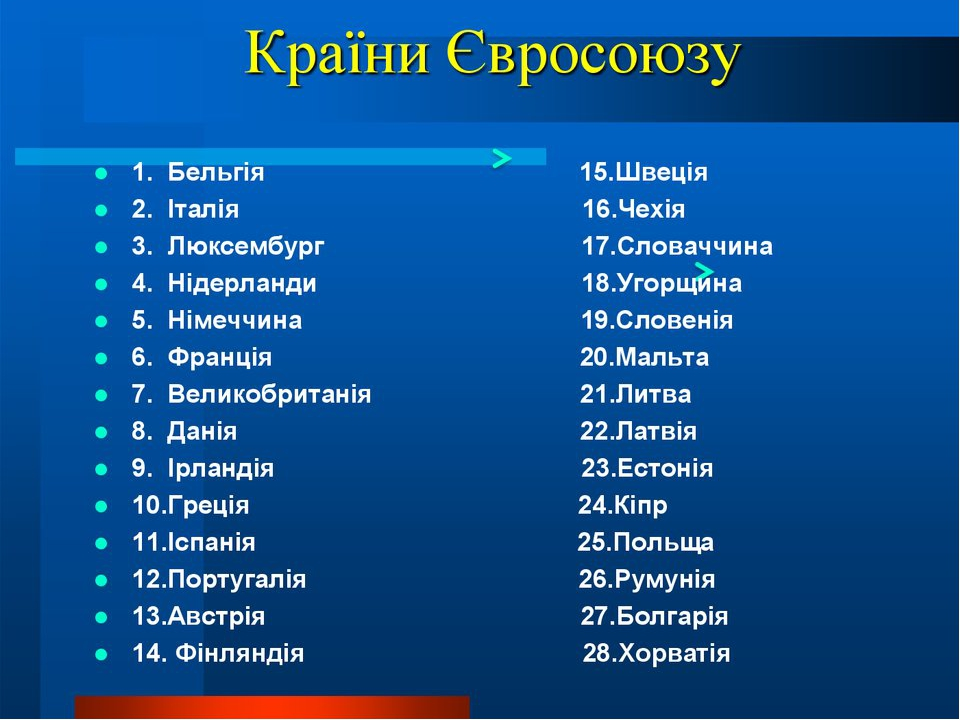 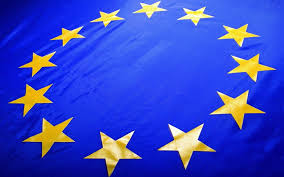 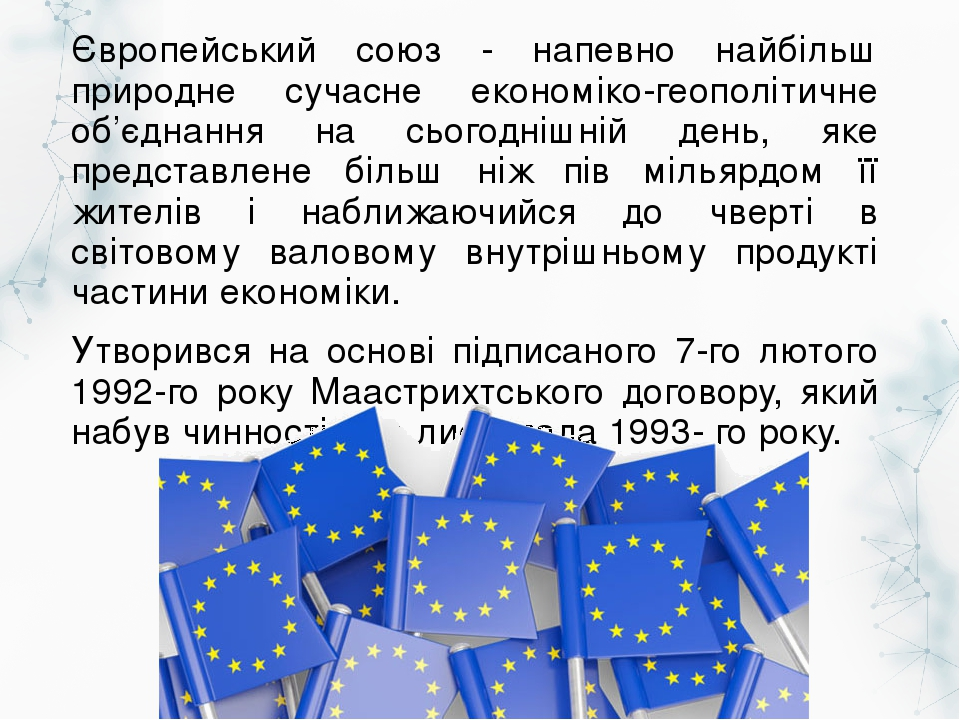 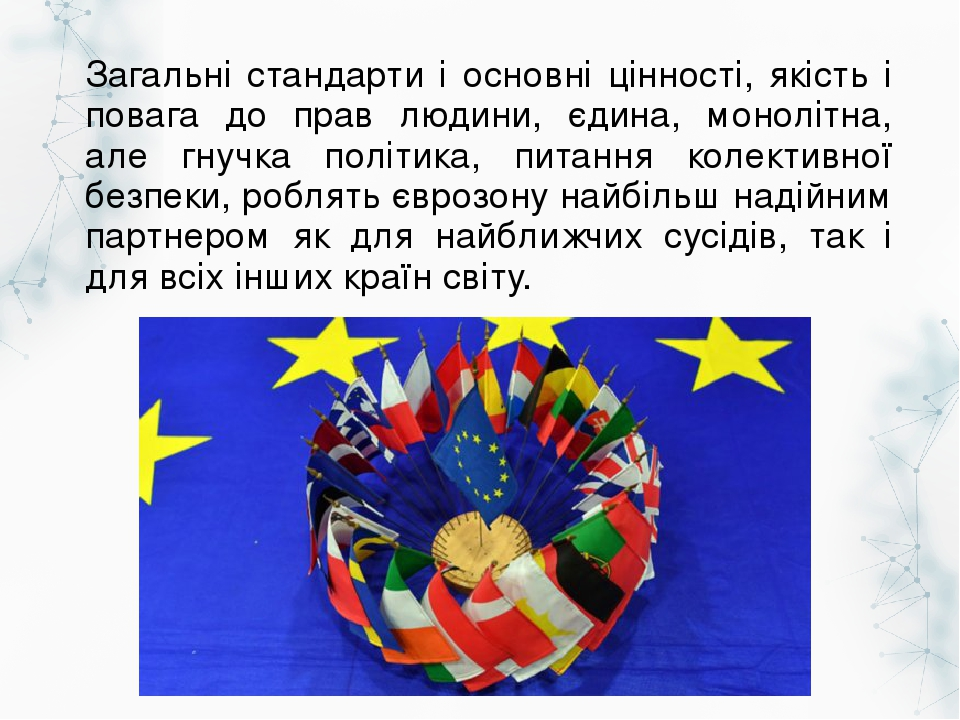 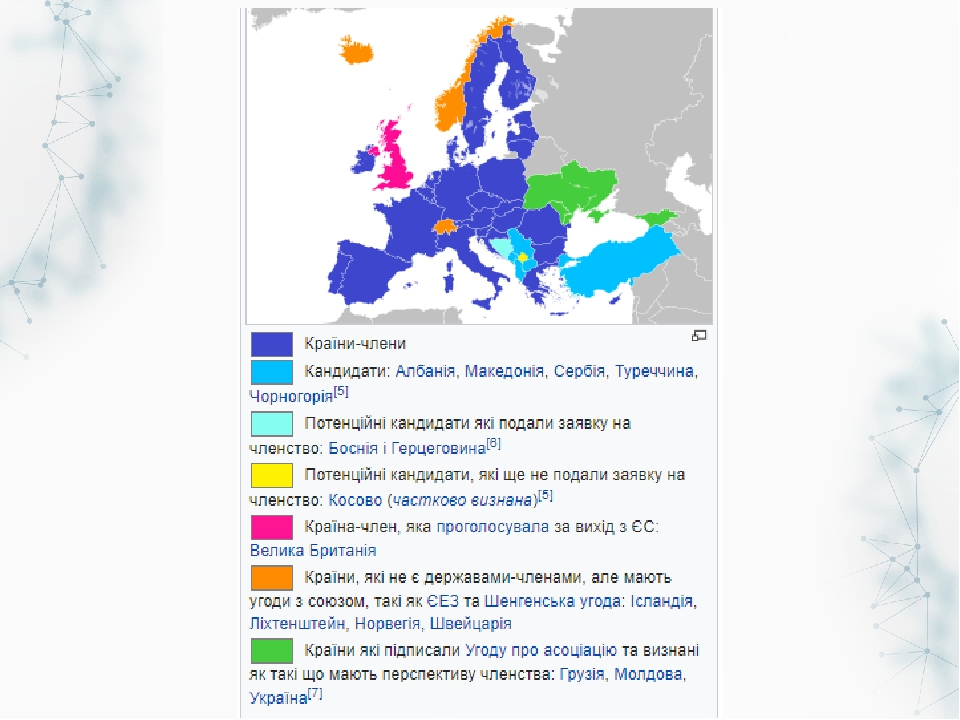 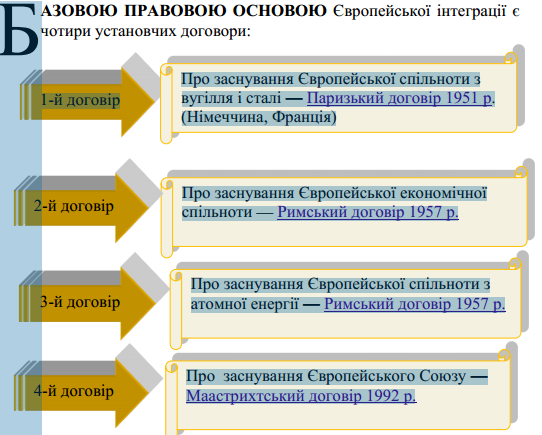 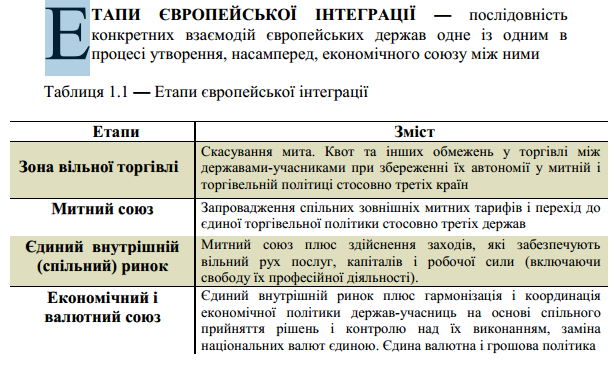 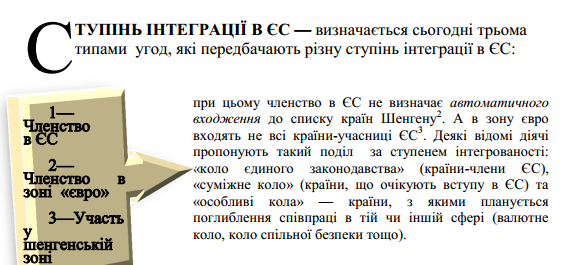 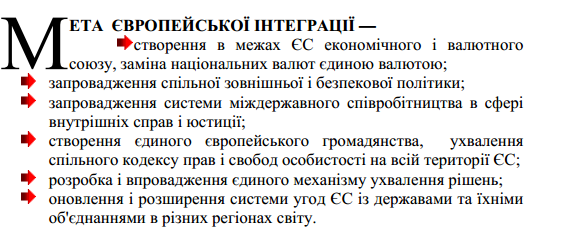 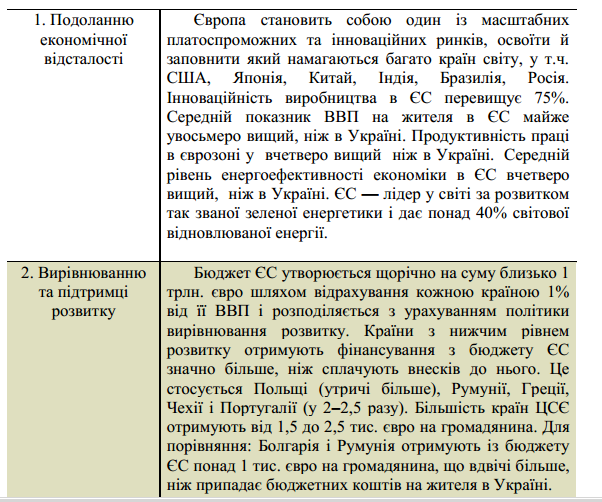 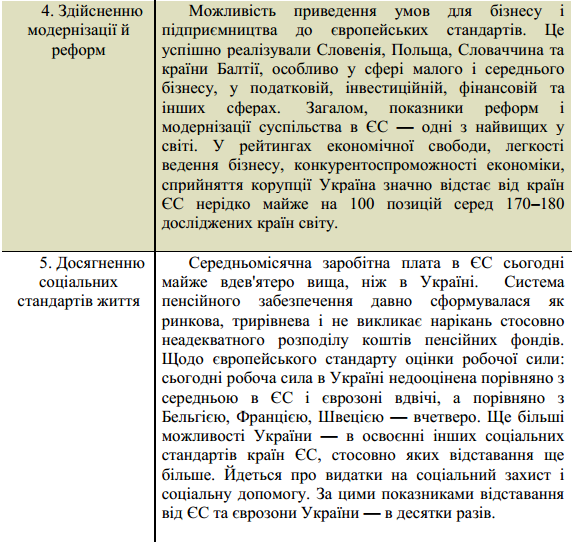 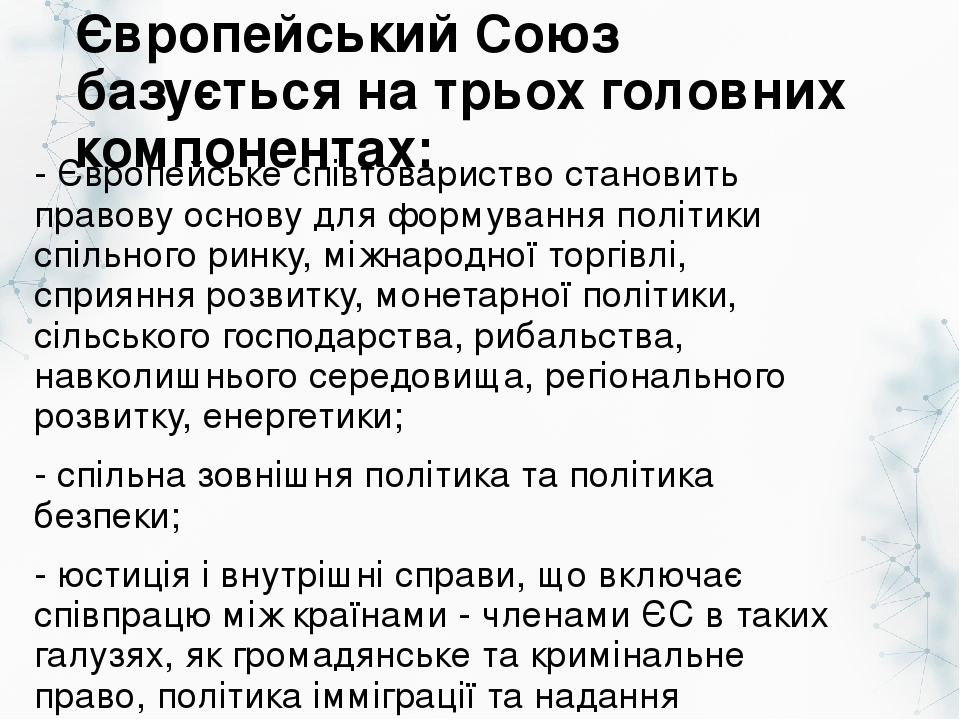 Основні інституції Європейського Союзу
Європейський парламент
Рада Європейського Союзу
Європейський   суд    аудиторів
Суд європейських
співтовариств
Європейська комісія
Європейський комітет
з економічних і
соціальних
питань
Європейський
інвестиційний банк
Комітет регіонів
Європейський
центральний
Банк
Європейський
Омбудсмен
Комітет з
розширення
Євросоюзу на Схід
Генеральний
інспектор
з охорони  даних
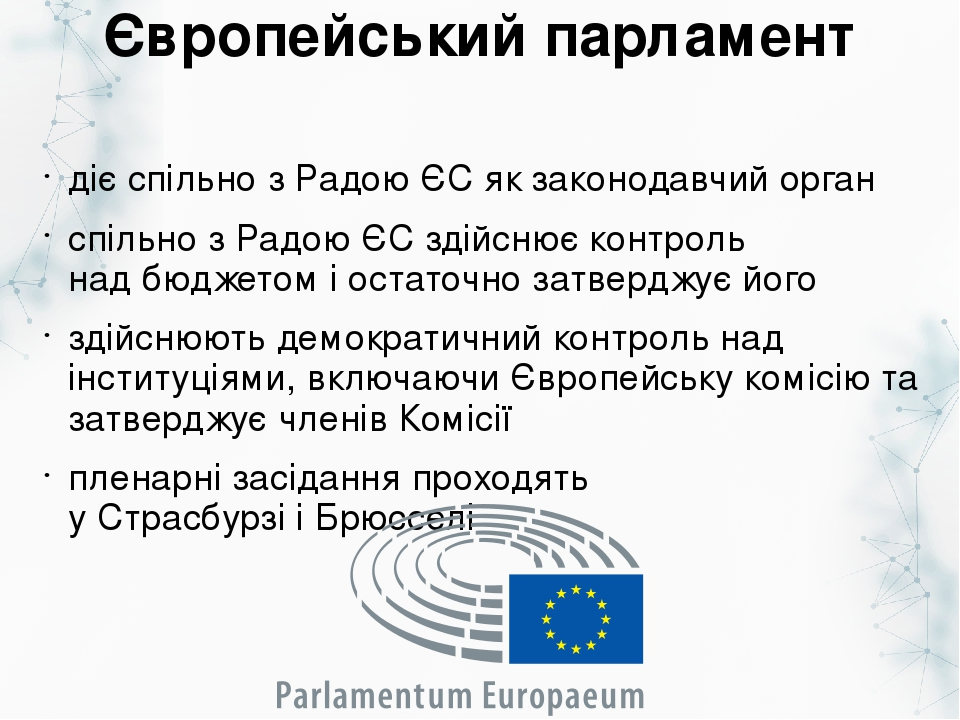 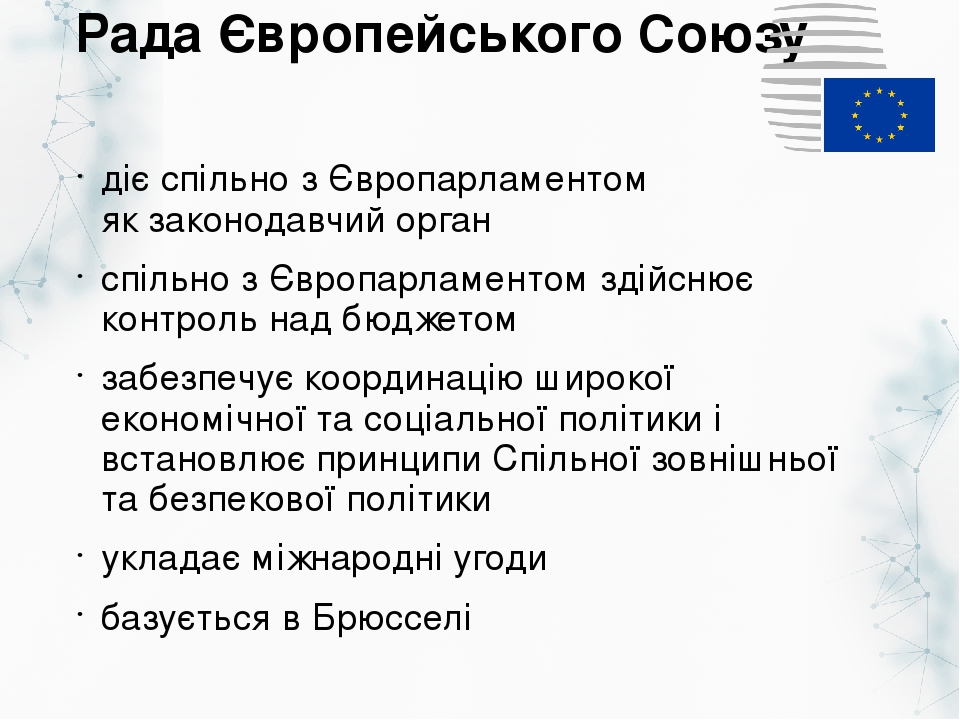 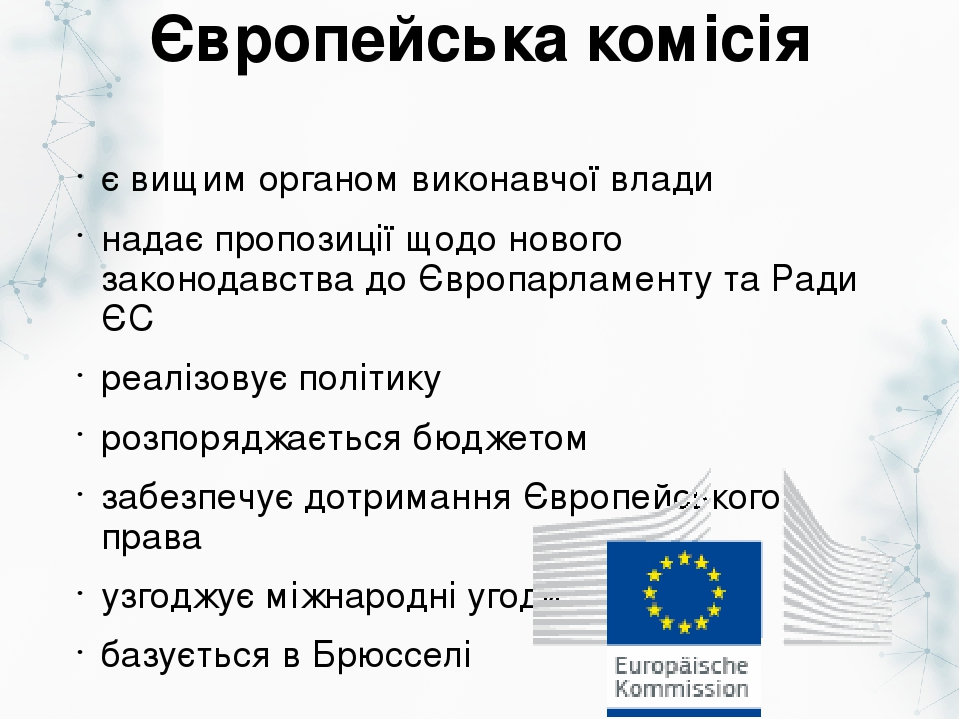 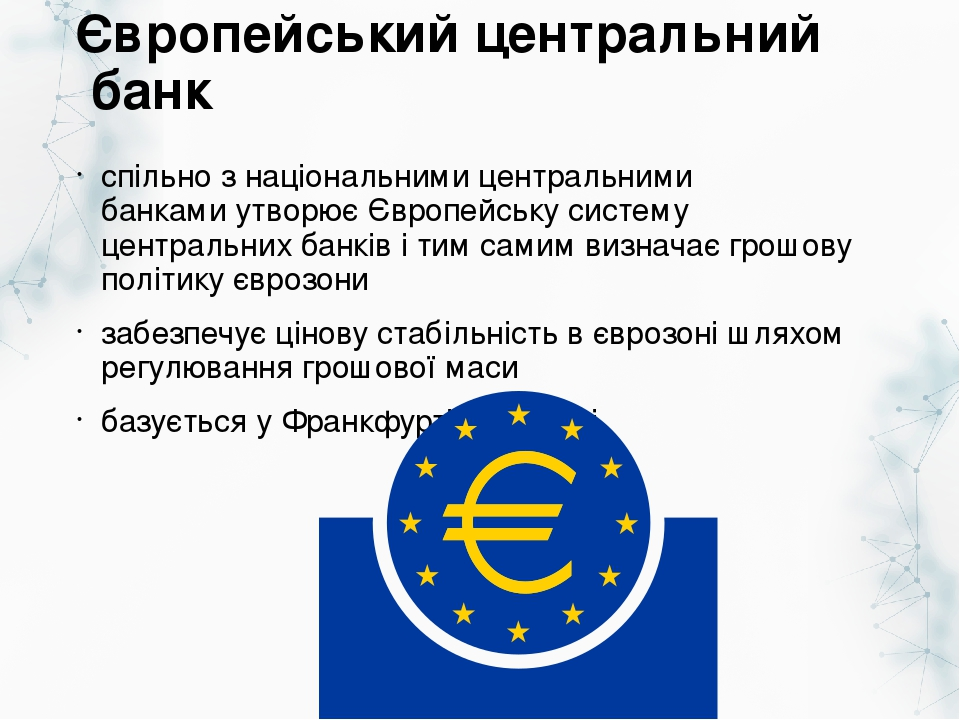 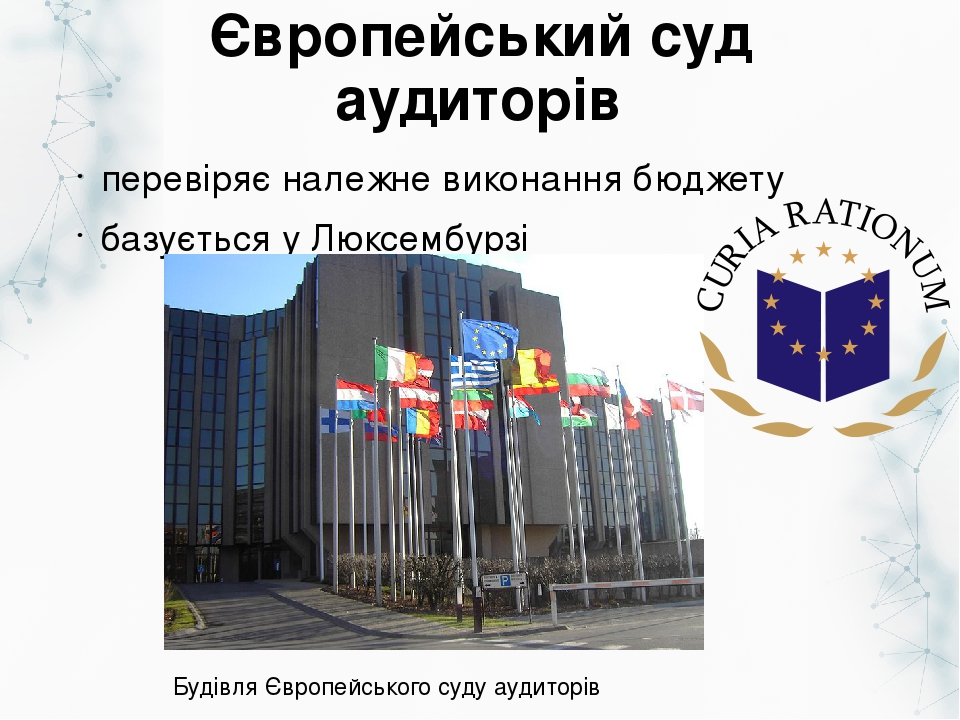 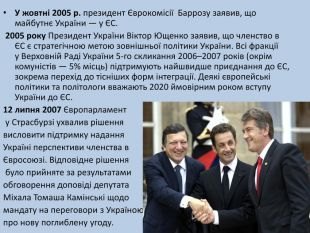 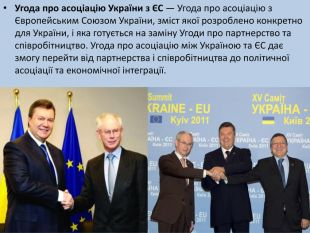 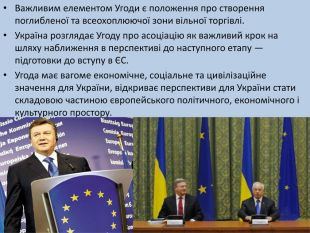 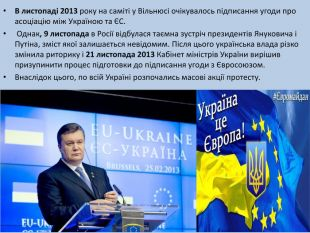 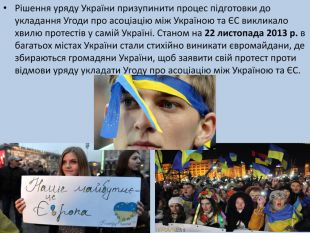 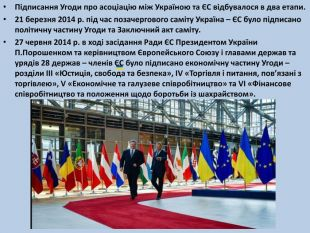 Європейський ринок наразі є ключовим ринком для українського експорту.

 Кількість українських експортерів, які постачають свою продукцію до ЄС, постійно зростає. Вже сьогодні товарообіг з країнами ЄС становить 41,5% від загального торговельного обороту України. У січні-листопаді 2019 року торговельний оборот Україна-ЄС склав $42 млрд дол.

Станом на липень 2019 року український експорт в країни ЄС в сфері АПК зріс на 30,8%.

Україна ініціювала обговорення перегляду положень Угоди про асоціацію, оскільки поточний рівень тарифної лібералізації між Україною та ЄС не відповідає реальному обсягу торгівлі, а нові виклики у сфері електронної комерції, інвестуванні та торгівлі послугами потребують розширення договірної бази.
Допомога ЄС Україні
Опубліковано 30 жовтня 2020 року https://ukraine-eu.mfa.gov.ua/posolstvo/politika-yes-shchodo-ukrayini/dopomoga-yes-ukrayini

1) В рамках співпраці з ЄС на період 2014-2020 роки основним інструментом, у рамках якого надається допомога ЄС є Європейський інструмент сусідства (із загальним бюджетом в обсязі 15,4 млрд. євро, розрахованого на 16 країн сусідства: Алжир, Вірменія, Азербайджан, Білорусь, Єгипет, Грузія, Ізраїль, Йорданія, Ліван, Лівія, Республіка Молдова, Марокко, Окупована Палестинська територія, Сирія, Туніс та Україна). 

Через Європейський інструмент сусідства Україна, починаючи з 2014 р. кожного року отримує приблизно 200 млн.євро. Зазначені кошти направляються на розвиток економіки, державного управління та громадянського суспільства в Україні.

2) Крім того кошти Україні надаються через затверджену Європейською Комісією Стратегічну програму допомоги Україні на 2018-2020 роки (програма розроблялася у діалозі з українською стороною).
Допомога ЄС Україні (продовження)
У цьому стратегічному документі визначені чотири стратегічні сектори, які стосуються загальних напрямів реформ в Україні, для виконання яких надається допомога ЄС:

Сектор 1: Зміцнення інституцій та належного управління, у тому числі у сфері забезпечення верховенства права та безпеки.

Сектор 2: Економічний розвиток та розвиток можливостей ринку, у  тому числі розвиток приватного сектору та покращення бізнес-клімату.

Сектор 3: Покращення сполучення, енергоефективність, захист навколишнього середовища та запобігання зміні клімату.

Сектор 4: Мобільність та контакти між людьми, у тому числі впровадження більш ефективної соціальної політики.
Допомога ЄС Україні (продовження)
3) Крім того, допомога ЄС надається на виконання положень Угоди про асоціацію в рамках:
245 проектів технічної допомоги ЄС на загальну суму приблизно 384,4 млн. євро, що реалізуються через національні та регіональні програми допомоги ЄС, програми прикордонного співробітництва, механізм “Twinning”, освітню програму “Еразмус+”, “Креативна Європа” та Інструмент ядерної безпеки;
2 програм секторальної бюджетної підтримки на загальну суму 135 млн. євро у сферах енергетики та державного управління, в рамках яких перераховано 43 млн. євро до державного бюджету.

4) 8 квітня 2020 р. Європейським Союзом було прийнято рішення про надання фінансової підтримки Україні у боротьбі з COVID-2019 на суму близько 190 млн. євро. Зазначена допомога спрямовано на:
•  Підтримку охорони здоров’я.
Підтримку економіки України, зокрема через підтримку малого та середнього підприємництва та фермерських господарств.
Забезпечення ліквідності малого та середнього підприємництва.
Підтримку вразливих груп населення.  
Підтримку сходу та півдня України.
Допомога ЄС Україні (продовження)
5) Європейська Комісія також виділяє гуманітарну допомогу Україні на потреби населення, яке постраждало від агресії РФ.

6) 22 квітня 2020 р. Європейська Комісія оголосила про виділення додаткової макро-фінансової допомоги Україні у розмірі 1,2 млрд. євро, яка буде спрямована на підтримку економічної стабільності та платіжного балансу нашої держави. Зазначені кошти також допоможуть гарантувати макроекономічну стабільність України.
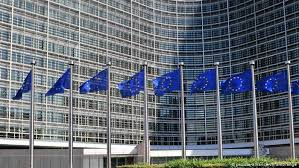 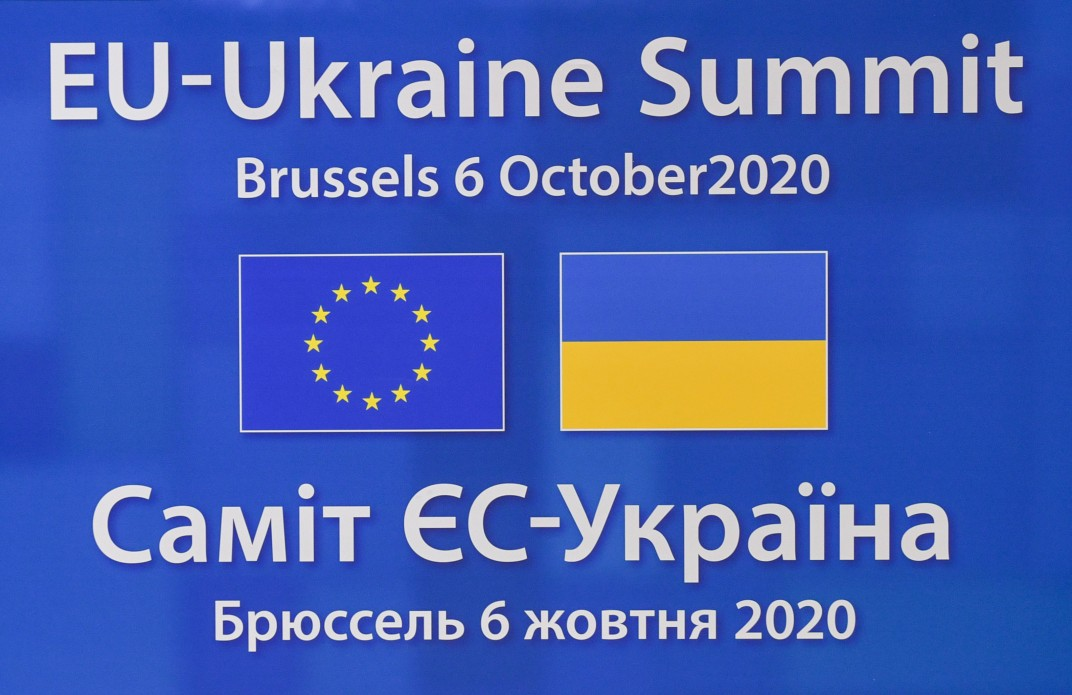 На полях 22-го саміту "Україна-Євросоюз" було підписано три угоди з Європейською комісією і три угоди з Європейським інвестиційним банком щодо фінансування різних проектів.

Зокрема, підписано угоду про фінансування заходу "Програма ЄС "Міцні регіони" на суму 30 млн євро. 

Також було підписано угоду про фінансування заходу "Механізм розвитку громадянського суспільства України" на суму 20 млн євро, метою якої є залучення допомоги ЄС для зміцнення демократії в Україні. 

Крім того, підписано угоду про фінансування заходу "Кліматичний пакет для стабільної економіки: (CASE) в Україні" на суму 10 млн євро. Угода передбачає розробку та реалізацію політики й заходів, які ефективно підтримуватимуть перехід до кліматично нейтральних, чистих, ресурсоефективних і безпечних енергопостачання і споживання.
Також було підписано три угоди з ЄІБ. Однією угодою банк профінансує проект "Енергоефективність громадських будівель в Україні" на 300 млн євро.

Гарантійну угоду між урядом України та ЄІБ "Логістична мережа (Модернізація і цифровізація "Укрпошти") " на суму €30 млн підписали міністр інфраструктури України Владислав Криклій і віце-президент ЄІБ Ліліана Павлова.

Підписання угоди забезпечить закупівлю сортувального обладнання, створення трьох сортувальних об'єктів, зокрема, будівництво хабу у Львові та 22 сортувальні депо в цілому, впровадження систем автоматичного відстежування пересування вантажів.
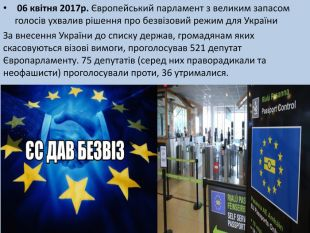 Процес лібералізації візового режиму між Україною та ЄС розпочався з моменту скасування віз для громадян ЄС з 1 вересня 2005 р. 
	Офіційно діалог щодо визначення умов безвізового режиму для України розпочався 9 вересня 2008 р. на Паризькому саміті Україна – ЄС. 
	На саміті Україна – ЄС 22 листопада 2010 р. у Брюсселі, був ухвалений План дій щодо лібералізації візового режиму між Україною та ЄС, який містив перелік реформ, які необхідно провести для запровадження нових правил перетину українцями кордону з європейськими країнами План дій щодо візової лібералізації з ЄС передбачав виконання 144 критеріїв ЄС за чотирма блоками: 
безпека документів, включаючи біометрику; 
протидія нелегальній міграції, включаючи реадмісію; 
забезпечення громадського порядку та безпеки; 
забезпечення основоположних прав і свобод людини. 
Виконувався цей план у дві фази: І. Законодавча – приведення законодавства України та нормативних актів у
відповідність до стандартів ЄС. ІІ. Імплементаційна – практична реалізація оновленого законодавства та
забезпечення функціонування національної практики згідно зі стандартами ЄС
У 2013 – 2015 рр. в Україні працювало близько 20 експертних місій ЄС з оцінювання виконання Україною критеріїв першої та другої фаз Плану дій. Лише в ході першої фази ухвалено близько 150 законів та підзаконних актів. 
	Виконання критеріїв у межах другої фази за результатами першого раунду оцінювання передбачало 54 рекомендації та близько 400 завдань. Протягом безвізового діалогу Україна – ЄС Єврокомісія підготувала шість доповідей щодо прогресу України у виконанні критеріїв Плану дій. 
	Проведення низки реформ, прописаних у Плані дій щодо візової лібералізації з ЄС, а саме: створення антикорупційних структур Національного агентства з питань запобігання корупції і Національного антикорупційного бюро України, електронні декларації держслужбовців, реформи в галузі міграції, безпеки документів, захисту прав людини, стало можливим внаслідок «безвізового діалогу» між Україною та ЄС.
16 грудня 2015 р. Єврокомісія підтвердила виконання Україною
всіх критеріїв Плану дій щодо візової лібералізації;
18 грудня 2015 р. схвалила шостий і остаточний звіт, відзначивши успішне виконання Україною всіх необхідних критеріїв для візової лібералізації. 

Проте знадобилося ще 2 роки, аби візова лібералізація для громадян України стала реальністю: 
6 квітня 2017 р. Європейський парламент підтримав надання безвізу Україні;
26 квітня посли держав-членів ЄС підтримали рішення Європарламенту. 
Потім було голосування Ради міністрів закордонних справ ЄС та підписання цього рішення президентом Європарламенту і представником головуючої країни (Мальти). Зрештою, 11 червня 2017 р. безвіз для українців почав працювати.
Із дня запуску безвізового режиму українці отримали право відвідувати без віз 30 країн Європи, які поділяються на три блоки: 
а) 22 країни ЄC, які входять до Шенгенської зони: Австрія, Бельгія, Греція, Данія, Естонія, Іспанія, Італія, Латвія, Литва, Люксембург, Мальта, Нідерланди, Німеччина, Польща, Португалія, Словаччина, Словенія, Угорщина, Фінляндія, Франція, Чехія та Швеція; 
б) 4 держави в складі ЄС, які входять до Шенгенської зони, але ще не зняли контроль на своїх внутрішніх кордонах: Болгарія, Кіпр, Румунія та Хорватія;
в) 4 держави, які не входять до ЄС, але є учасницями Шенгенської угоди: Ісландія, Ліхтенштейн, Норвегія та Швейцарія. 

Дві держави у складі ЄС – Велика Британія та Ірландія – провадять власну міграційну політику, тому для їхнього відвідування громадянам України, як і раніше, потрібно було оформлювати візи. Необхідність оформлювати візи також поширюється на неєвропейські території Франції та Нідерландів.
Під час візиту президента України Володимира Зеленського в Лондон (7-8 жовтня 2020 р.) між Україною та Великобританією було підписано угоду, яка передбачає можливість взаємного спрощення візових обмежень.
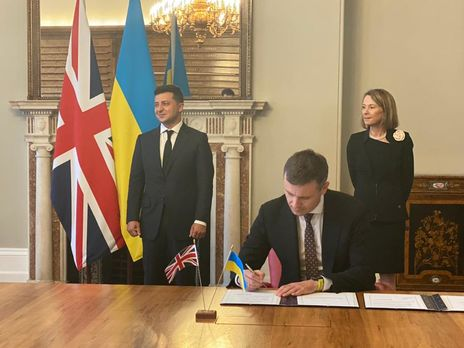 Зараз громадяни України, щоб відвідати Сполучене Королівство, мають отримати візу. Британцям для поїздок в Україну віза не була потрібна із 2005 року, однак безвізовий режим припинив діяти після виходу Британії з Євросоюзу на початку 2020-го. 30 січня Зеленський на рік надав підданим Великобританії право на безвізовий в'їзд в Україну.